Національна академія внутрішніх справКафедра теорії держави та права
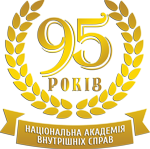 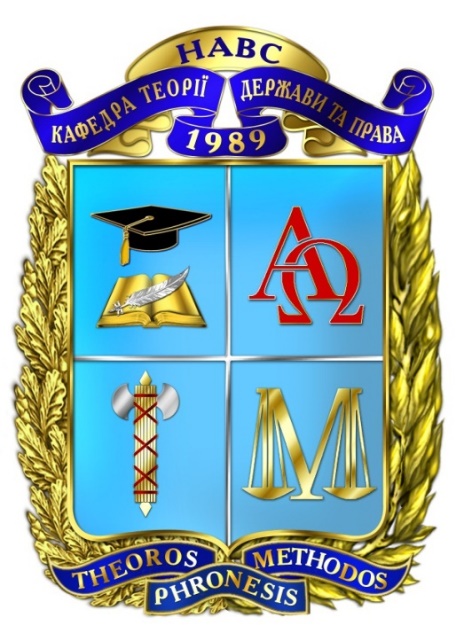 Виконали:
Завальний А.М.,
Тихомиров О.Д.,
Кривицький Ю.В.,
Підвисоцький В.В.
Київ – 2018
ТЕМА 4. ПРАВОВІ СИСТЕМИ РЕЛІГІЙНОГО, ТРАДИЦІЙНОГО ТА ЗВИЧАЄВОГО ПРАВА
Навчальні питання теми
Основні терміни теми
4.1 Мусульманське право: генезис, структура та основні форми (джерела)
Етапи генезису мусульманського права
4.2 Особливості далекосхідного права
Основні етапи розвитку соціалістичного китайського права
Чинна система форм (джерел) права сучасної Японії заснована на
4.3 Основні риси звичаєвого права Африки
Періоди розвитку права африканських країн
Список використаних джерел